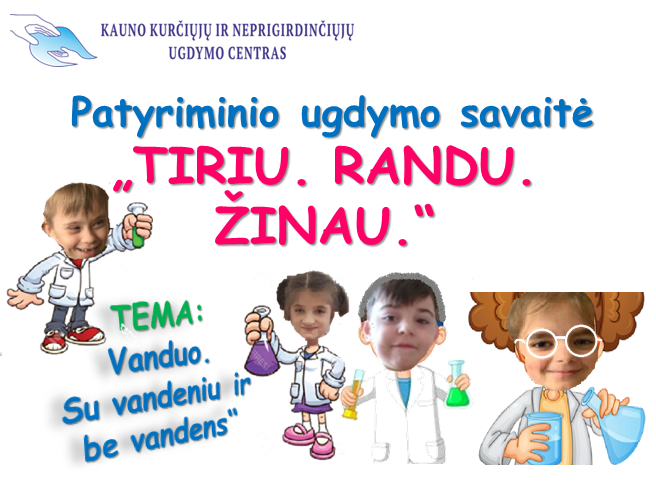 BANDYMAIParengiamoji klasė
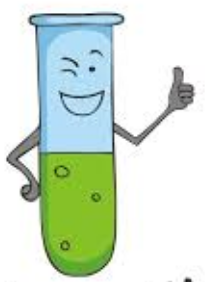 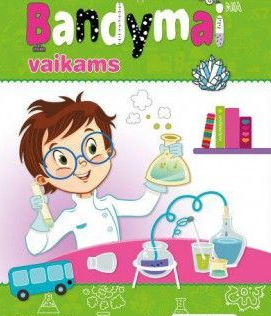 AČIŪ VISIEMS, KAS PADĖJO VAIKAMS ŠIOJE PATYRIMINIO UGDYMO SAVAITĖJE
TĖVELIAMS
AUKLĖTOJOMS
SURDOPEDAGOGĖMS
VISIEMS, KAS PRISIDĖJO GILINANT  VAIKŲ ŽINIAS, PADĖJUSIEMS JAS KAUPTI
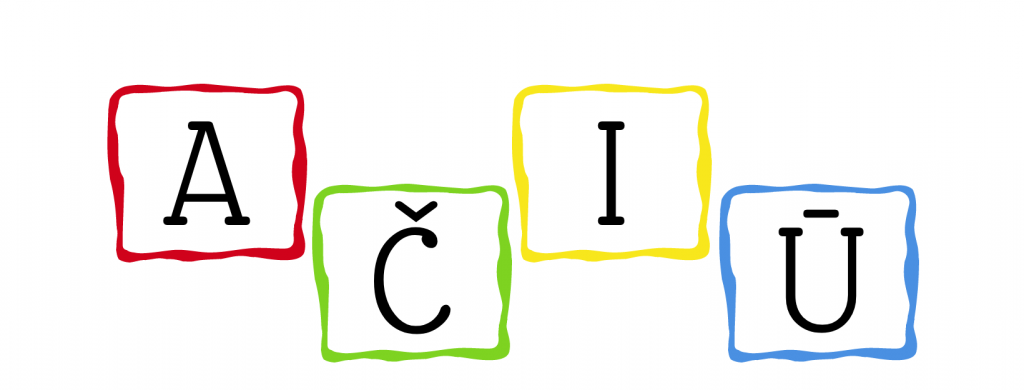 Kokie buvo įvykdytų bandymų pasirengimo    ir   atlikimo etapai ?
Iškėlėme probleminį klausimą.
Sugalvojome teiginį.
Sudarėme priemonių sąrašą.
Užrašėme tyrimo eigą.
Atlikome bandymą.
Aptarėme rezultatą.
Padarėme  išvadą.
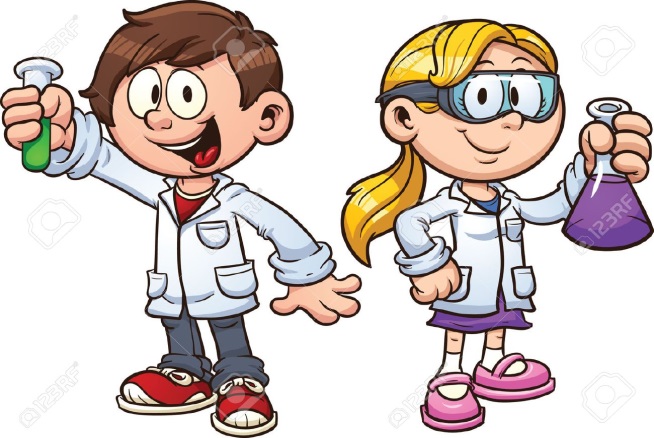 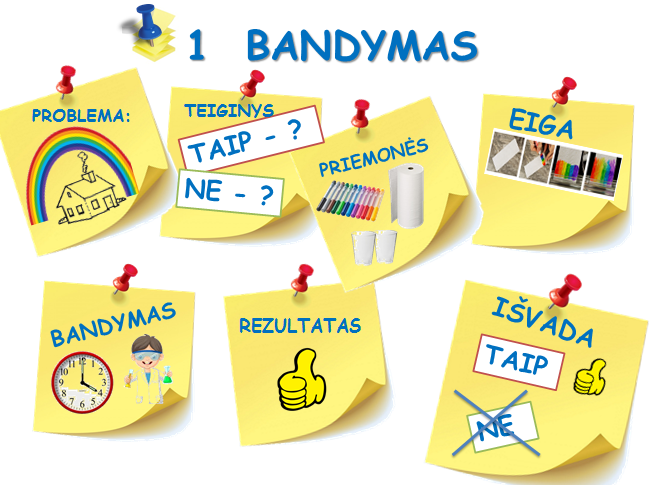 Su  dažais 
ir VANDENIU
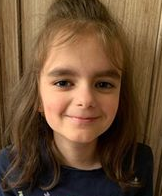 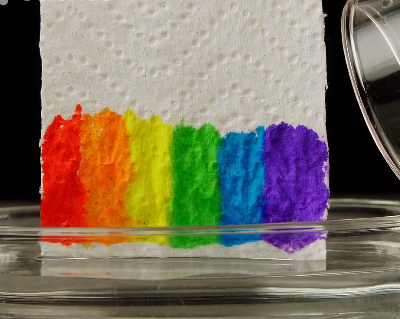 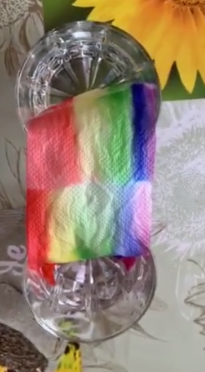 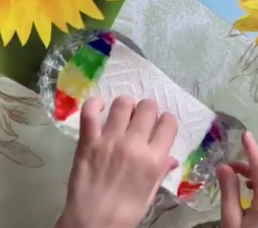 PER  KIEK  LAIKO  NUSIDAŽĖ?
PER  .............
PER  
1 min. 26 s
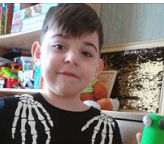 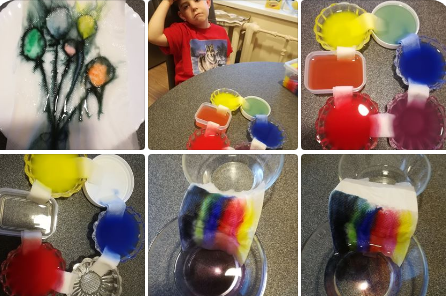 PER  .............
PER  KIEK  LAIKO  NUSIDAŽĖ?
PER  
3 min.
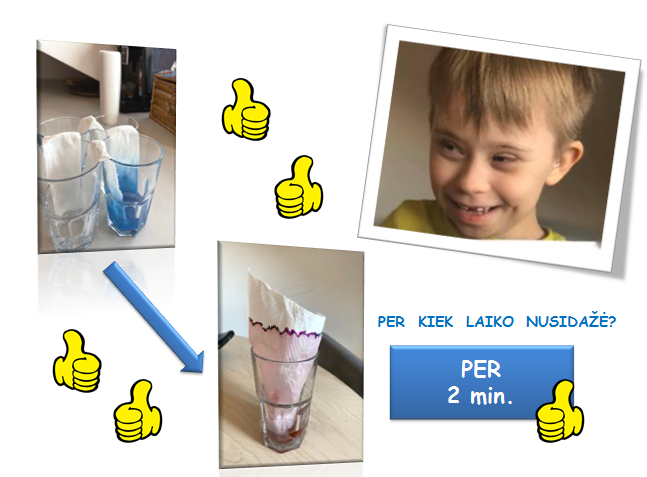 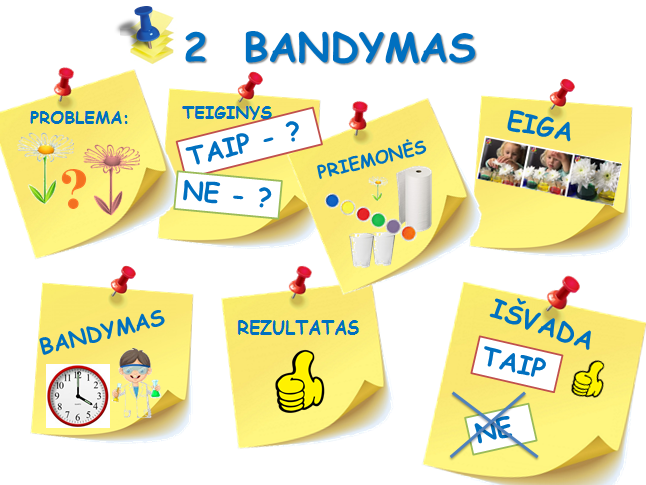 KAIP  NUSPALVINTI  GĖLĘ ?
PER  KIEK  LAIKO  NUSIDAŽĖ?
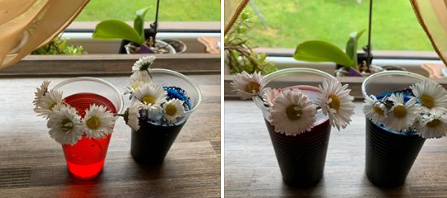 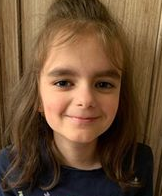 PER  
1 dieną
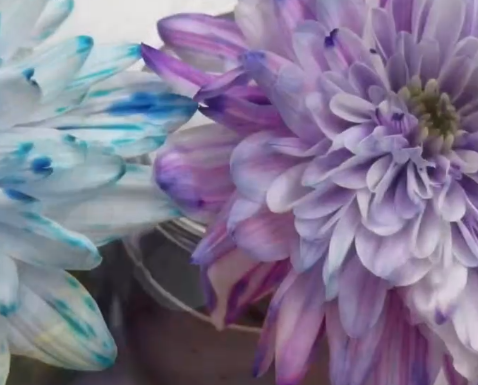 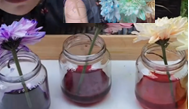 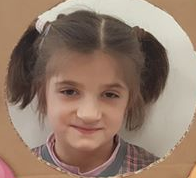 PER  .............
PER  
2 dienas
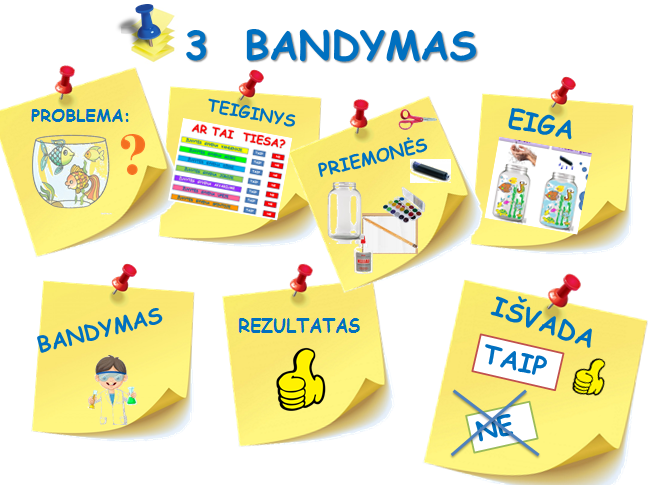 AKVARIUMAS
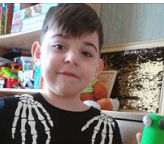 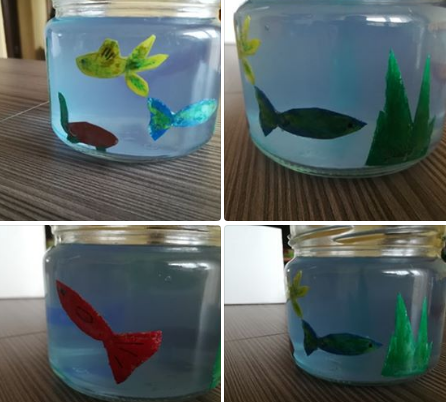 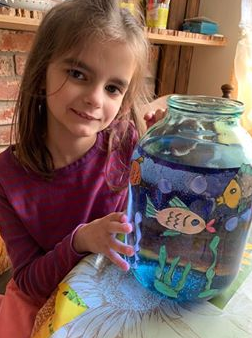 Tikiuosi, kad šios savaitės veiklos jums patiko, o žaismingi bandymai padėjo geriau įsiminti naujus žodžius, daug sužinoti apie vandenį, jo savybes...
Puiku, kad mūsų mažieji pasijuto tikri „mokslininkai“, galintys daryti atradimus...
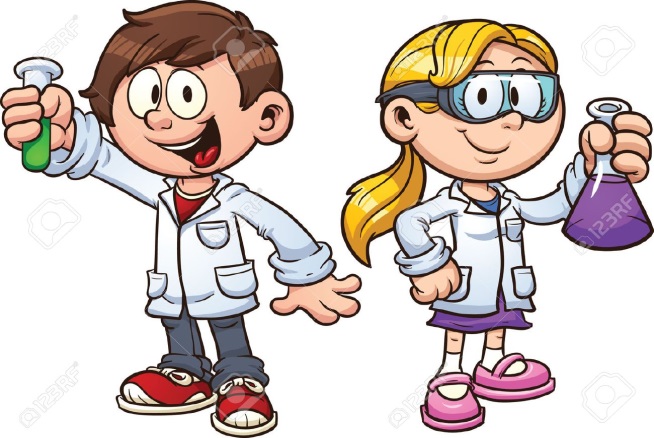 Ir tai PUIKU !
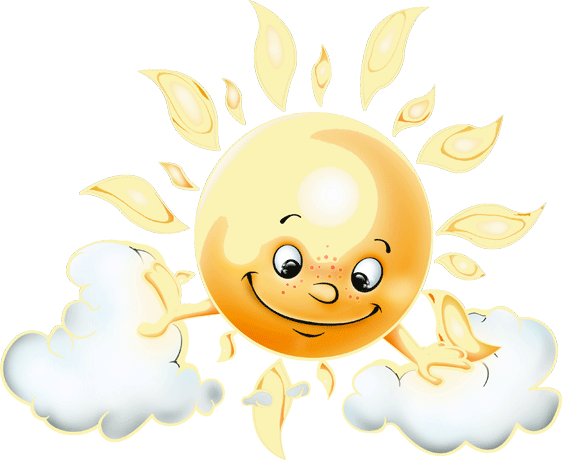 BŪTINAI  LAUKSIU  NUOTRAUKŲ   

LABAI  SVARBU, KAD BANDYMUS PADARYTUM  IKI  TREČIADIENIO 
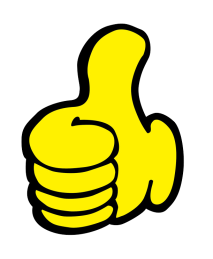 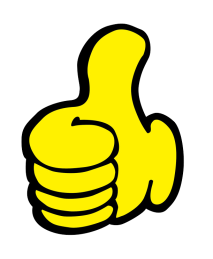 AČIŪ
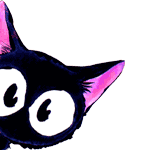